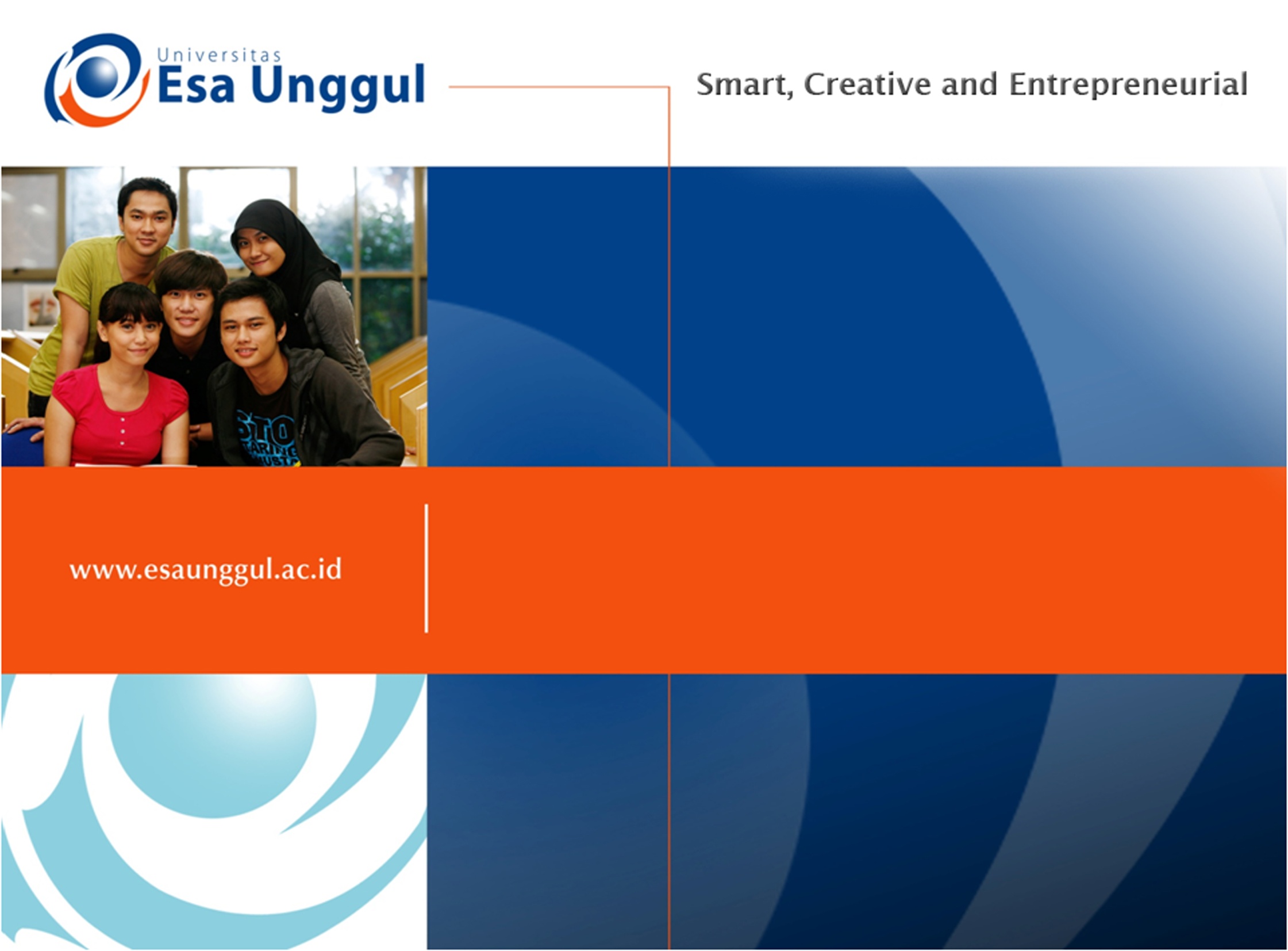 BASIC LISTENING
SESSION 5
Noni Agustina, M.Pd.
PENDIDIKAN BAHASA INGGRIS, FKIP
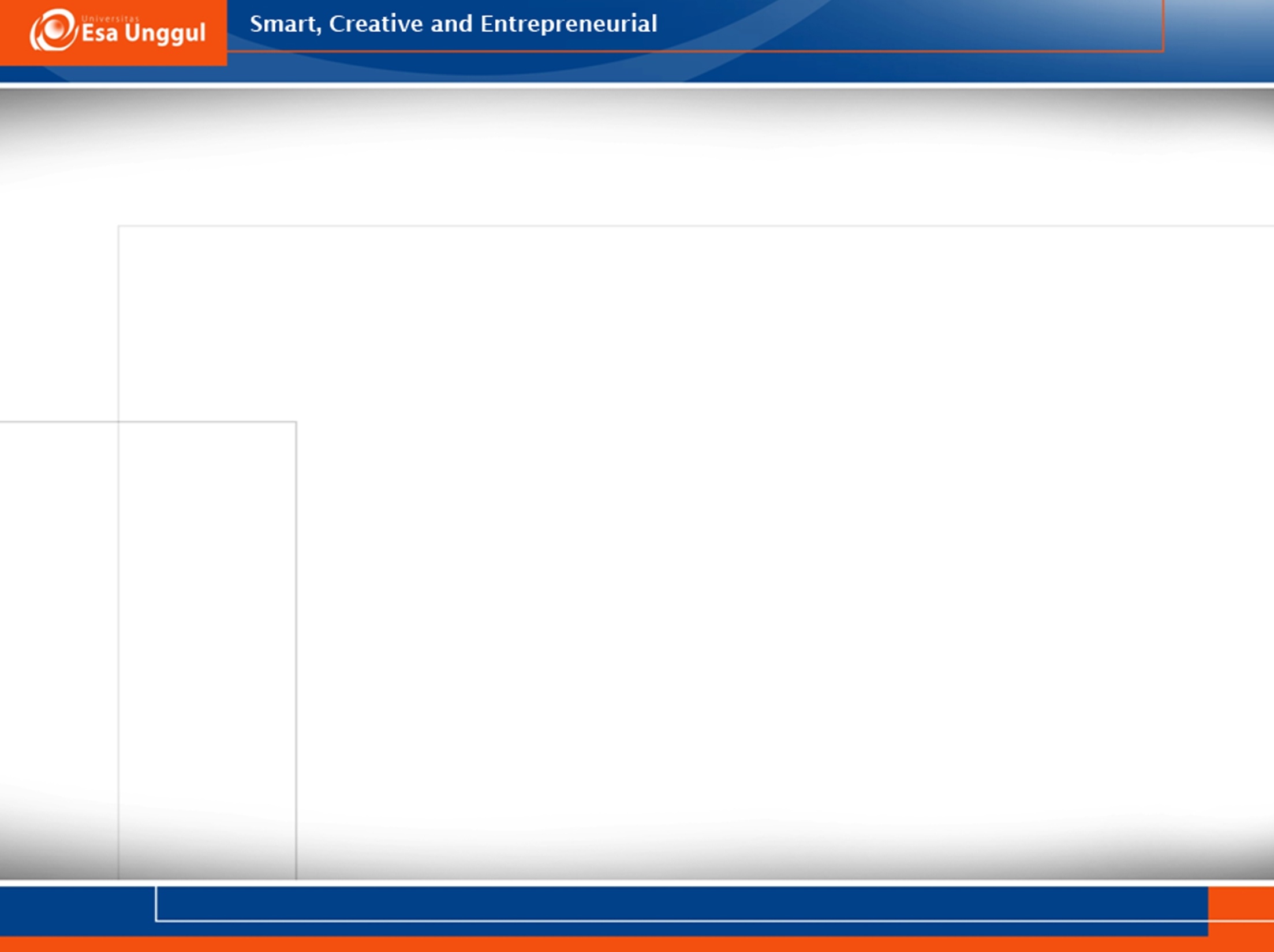 LEARNING OUTCOMES
Identify specific information 
make inferences
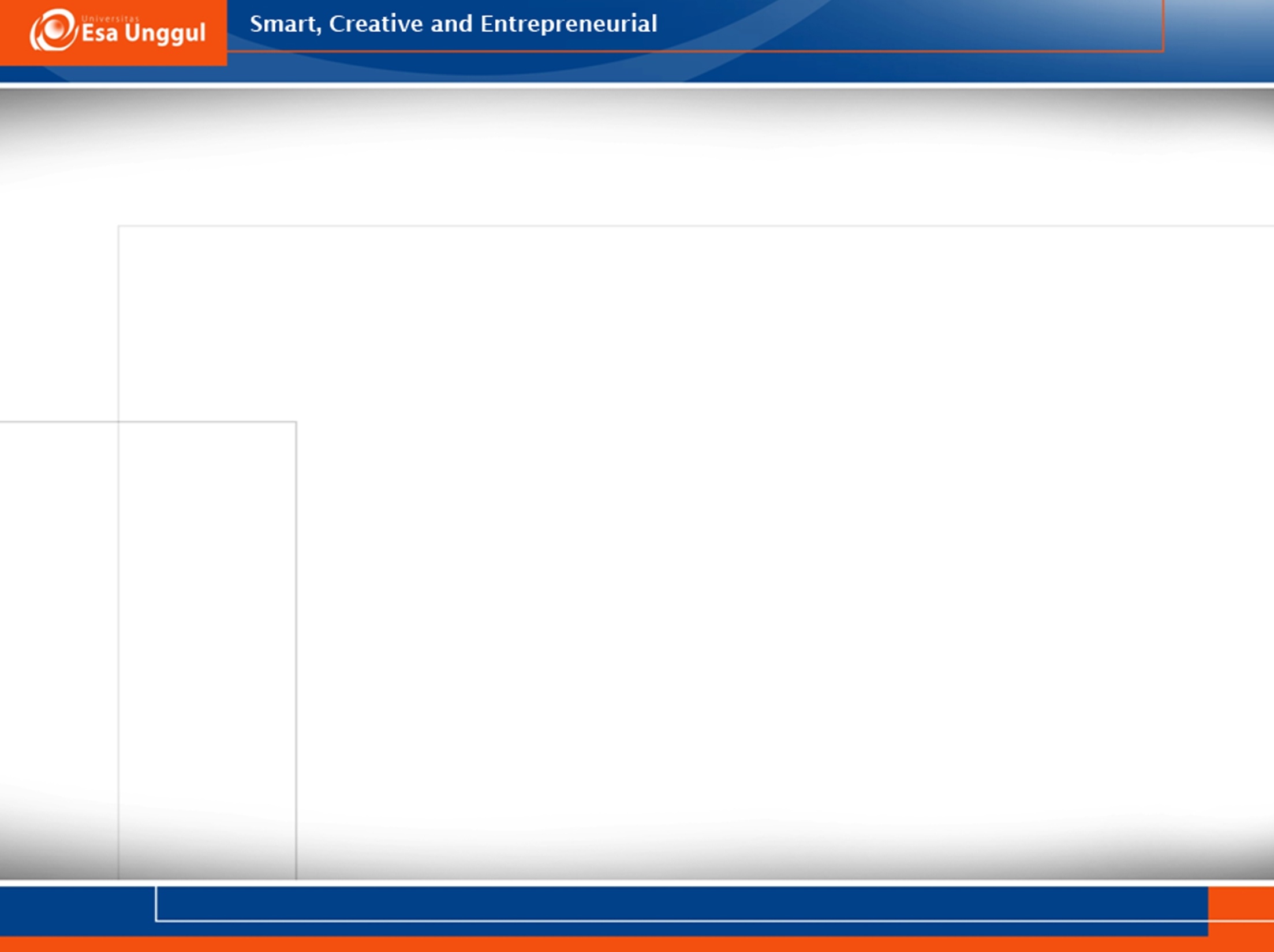 BASIC LISTENING SKILLS
Listening for the main ideas: to identify the overall ideas.
Listening for details: to listen for groups of words and phrases at sentence level.
Listening for specific information: to listen for particular information at word level.
Inferring meaning: to listen to identify what the speakers actually mean.
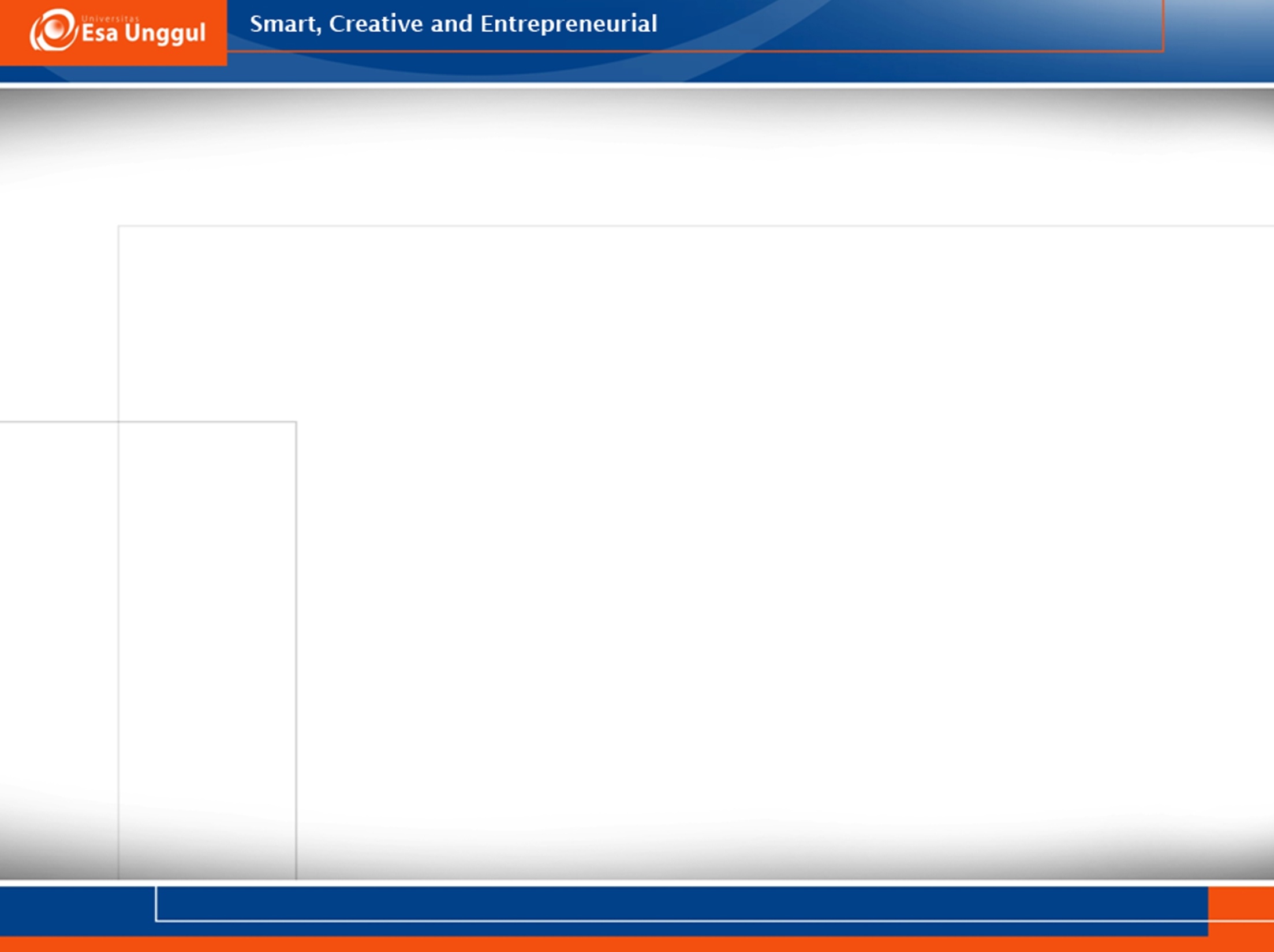 MAKING INFERENCES
Some ideas are not stated directly. They are implied. Thus, listeners need to make inferences.
Making inferences show listeners’ understanding by paying attention to contexts and clues.
Listeners connects information mentioned by the speakers.
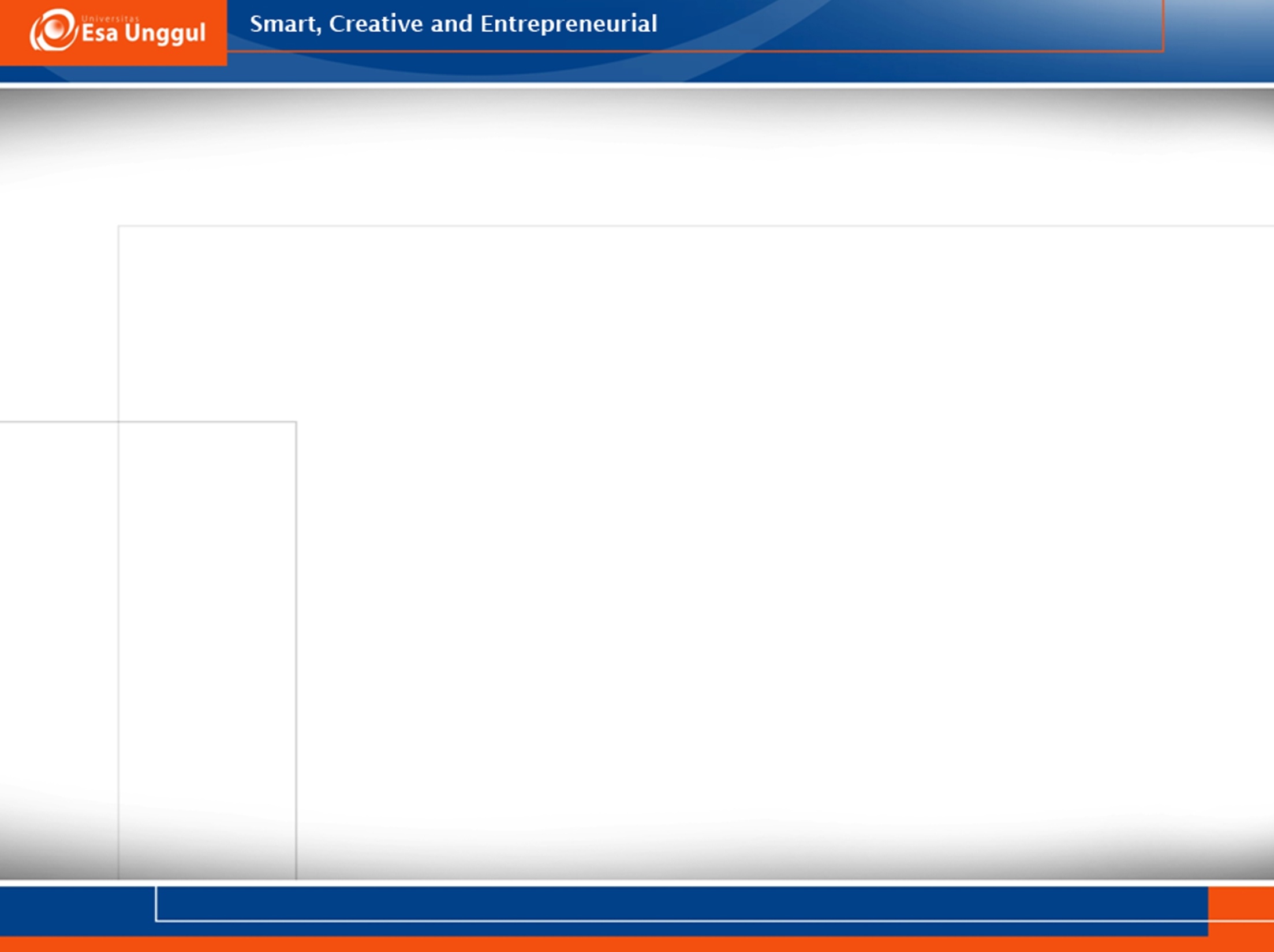 EXAMPLE
PROFESSOR:Um, so in The Moonstone, as I said, uh, Collins did much to establish the conventions of the detective genre. Uh, I'm not gonna go into the plot at length, but, you know, the basic setup is . . . um, there's this diamond of great uh . . of great value, uh, a country house, uh, the diamond mysteriously disappears in the middle of the night, um, the local police are brought in, in an attempt to solve the crime, and they mess it up completely, uh, and then the true hero of the book arrives. That's Sergeant Cuff.Now, Cuff, this extraordinarily important character um . . . well, let me try to give you a sense of who Sergeant Cuff is, by first describing the regular police.
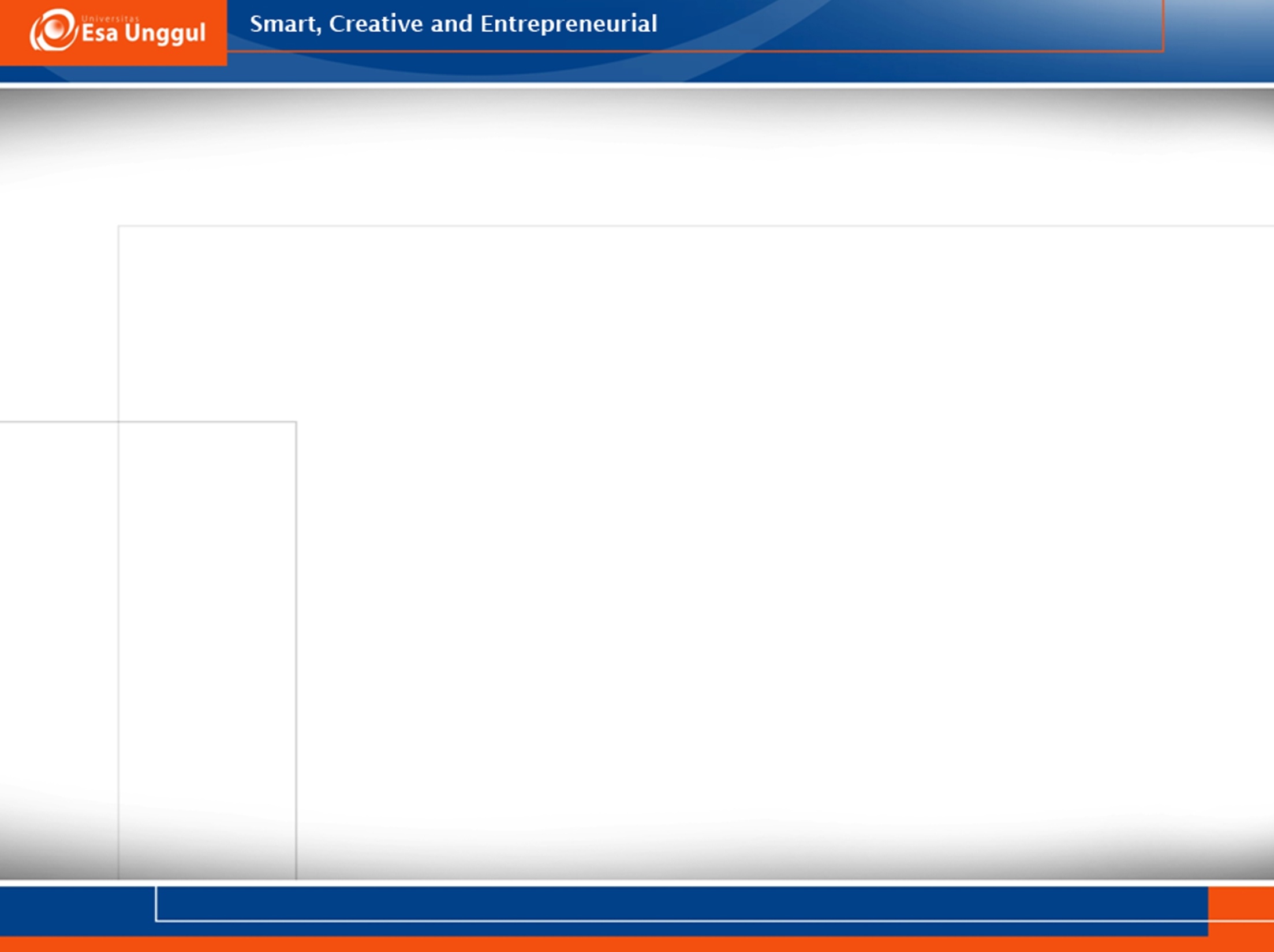 EXAMPLE
What can be inferred when the professor said this: Well, let me try to give you a sense of who Sergeant Cuff is, by first describing the regular police?
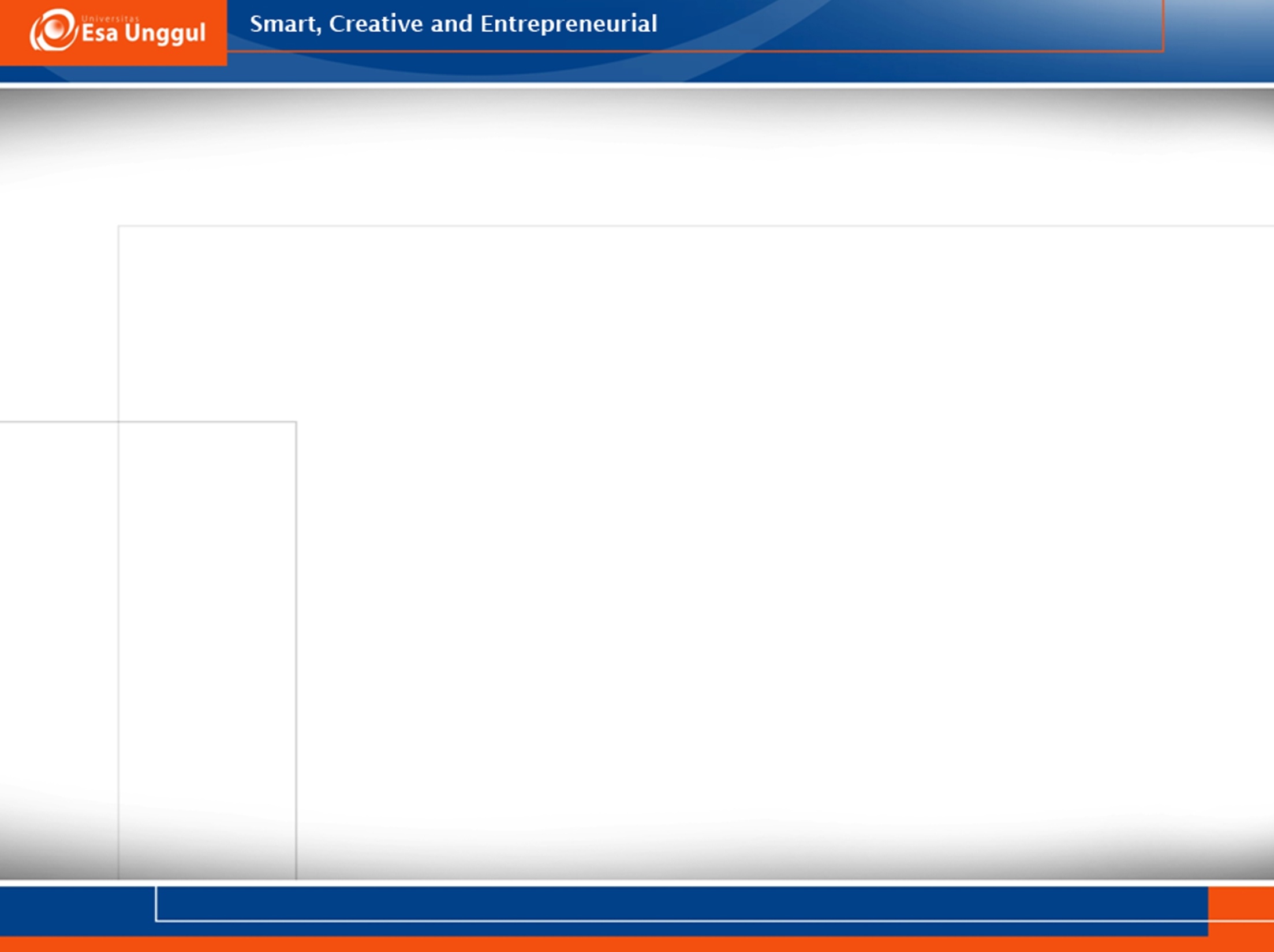 MAKING INFERENCE
Sergeant Cuff is different from regular police. 
The professor did not say it explicitly.
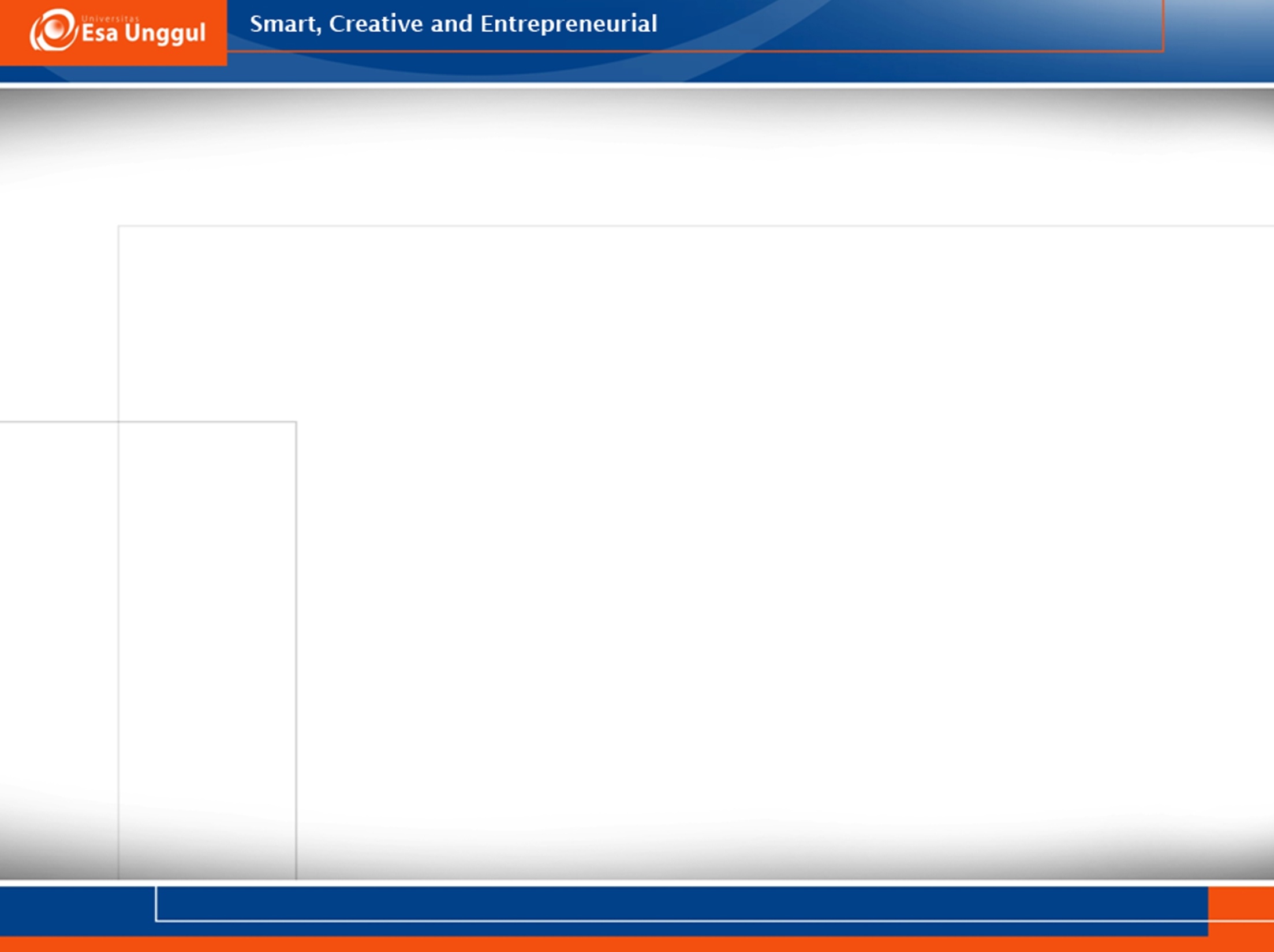 LISTENING PRACTICE
What did you do in your free time? 
You will hear a dialogue about training in a swim club. Predict what you will hear about. 
http://learnenglishteens.britishcouncil.org/skills/listening-skills-practice/free-time
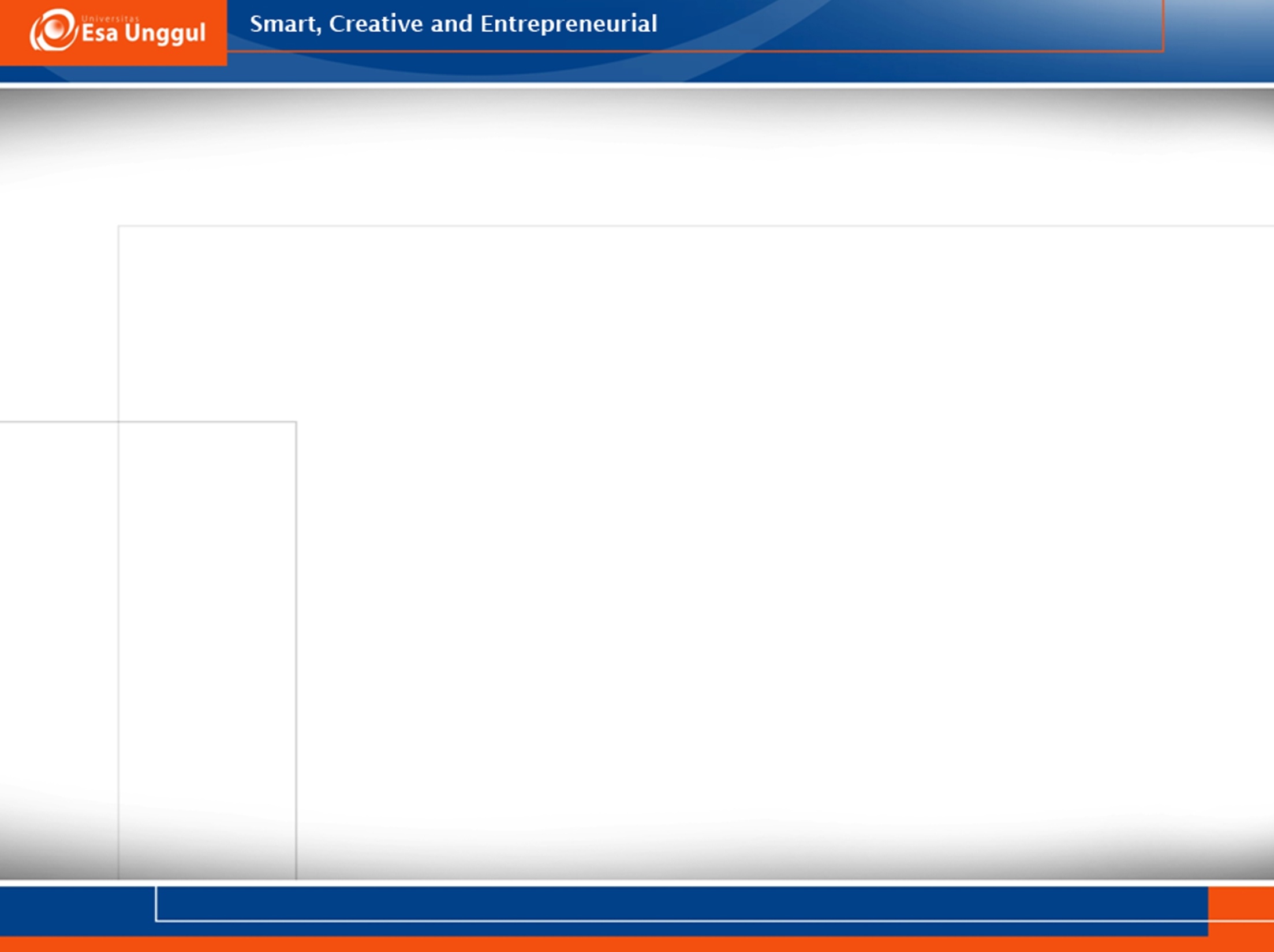 LISTENING PRACTICE
What do you consider when you buy clothes? 
You will hear a dialogue about shopping. Predict what you will hear about. 
http://learnenglishteens.britishcouncil.org/skills/listening-skills-practice/shopping-clothes
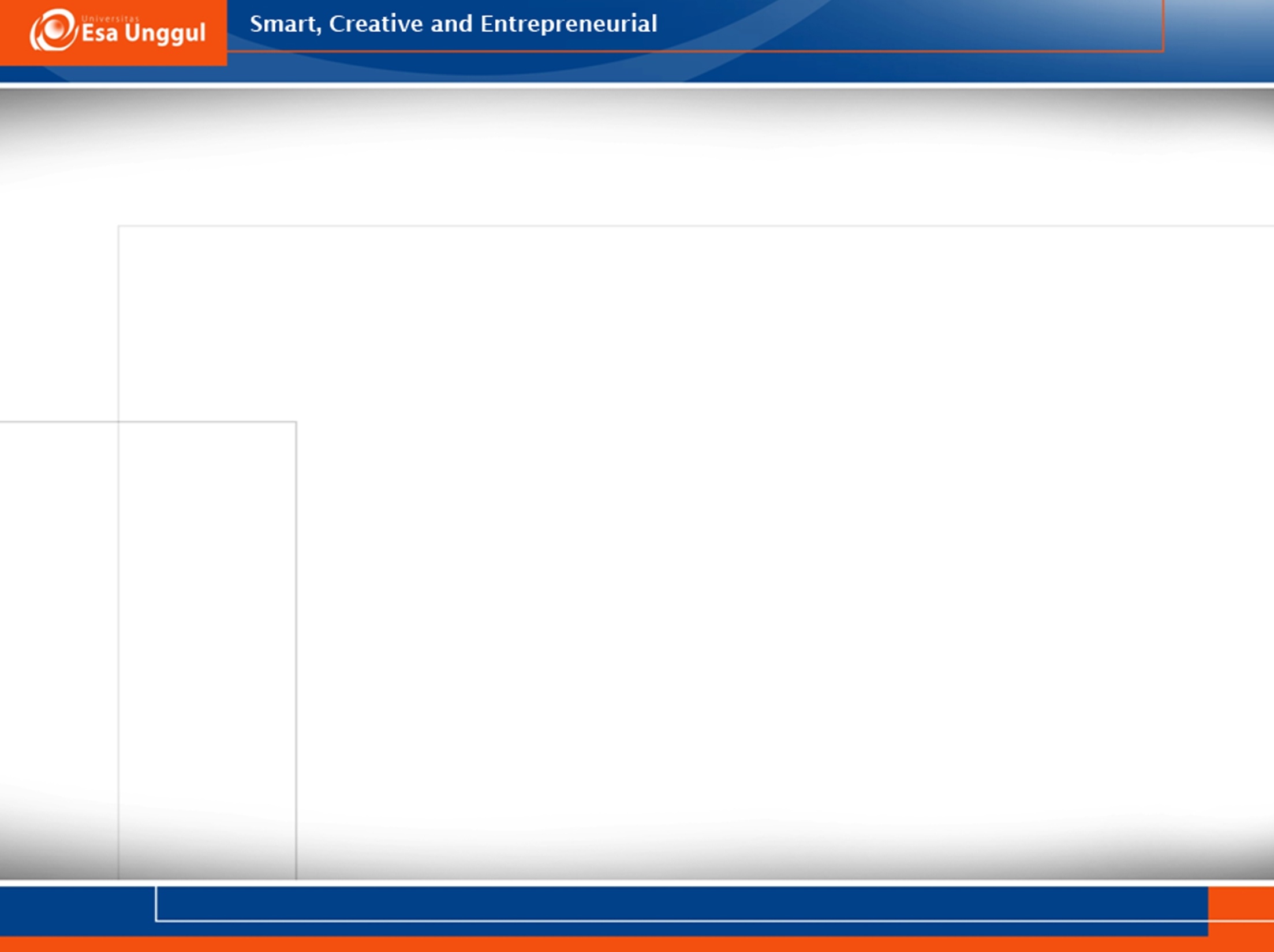 LISTENING PRACTICE
Have you ever felt sorry to your family? What made you do it? 
You will hear some dialogues in which the speakers told their problems to the family members. 
http://learnenglishteens.britishcouncil.org/skills/listening-skills-practice/difficult-situations
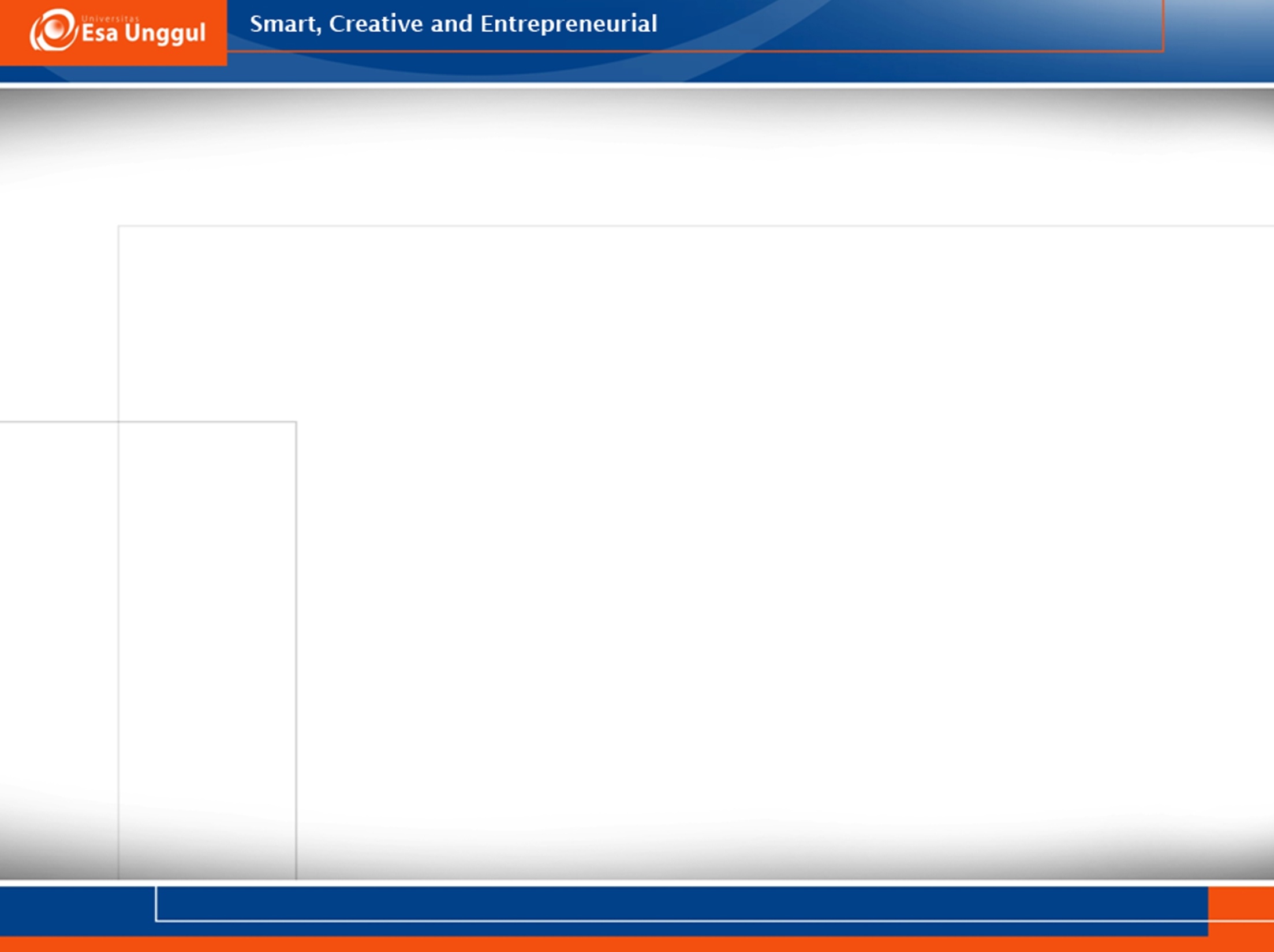 LISTENING PRACTICE
Who are important people in your lives? 
What makes them important for you? 
You will hear some dialogues about important people. Predict what you will hear about. 
http://learnenglishteens.britishcouncil.org/skills/listening-skills-practice/important-people
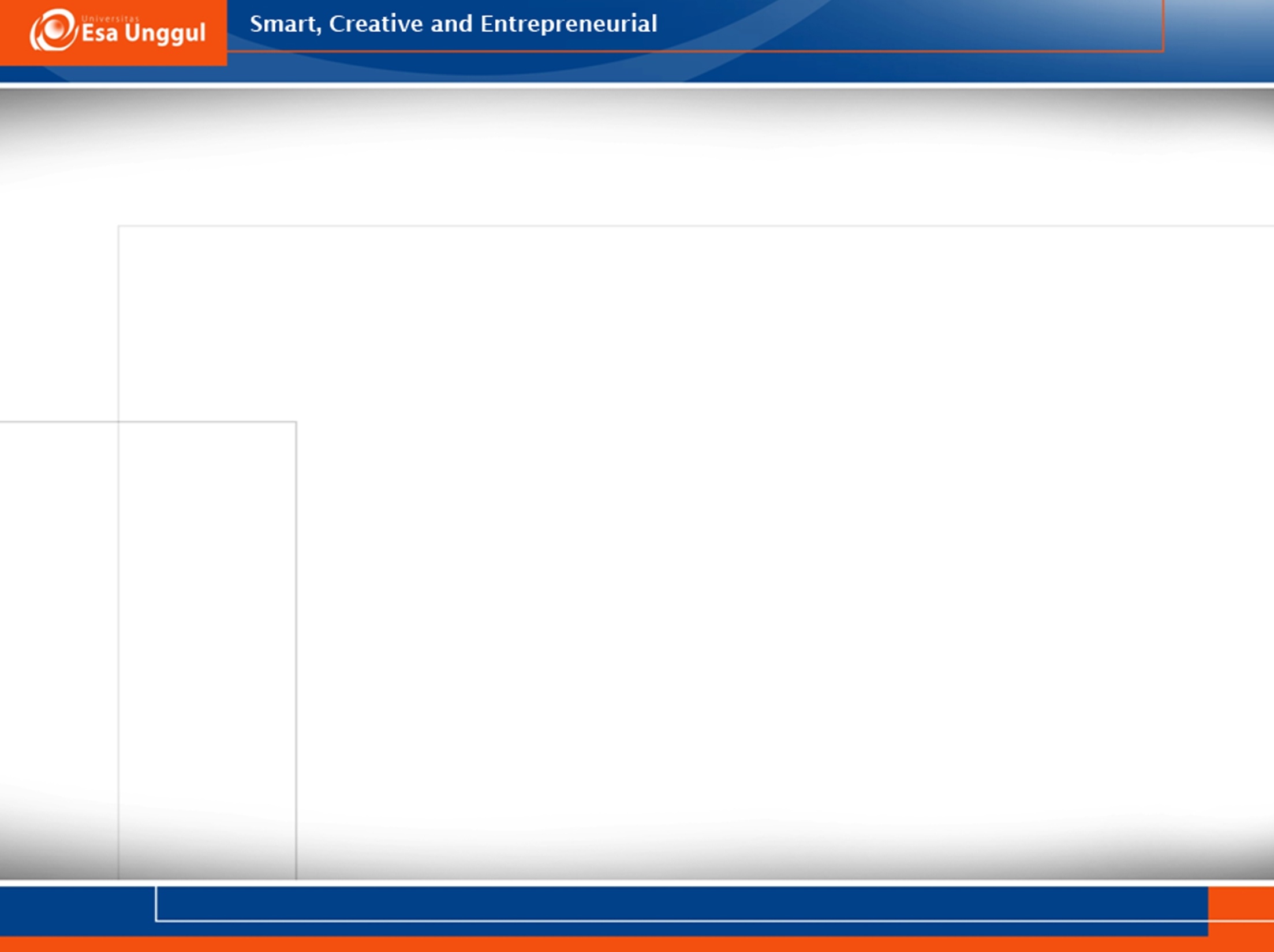 LISTENING PRACTICE
What are your favourite things? 
You will hear some dialogues about favourite things. Predict what you will hear about. 
http://learnenglishteens.britishcouncil.org/skills/listening-skills-practice/favourite-things
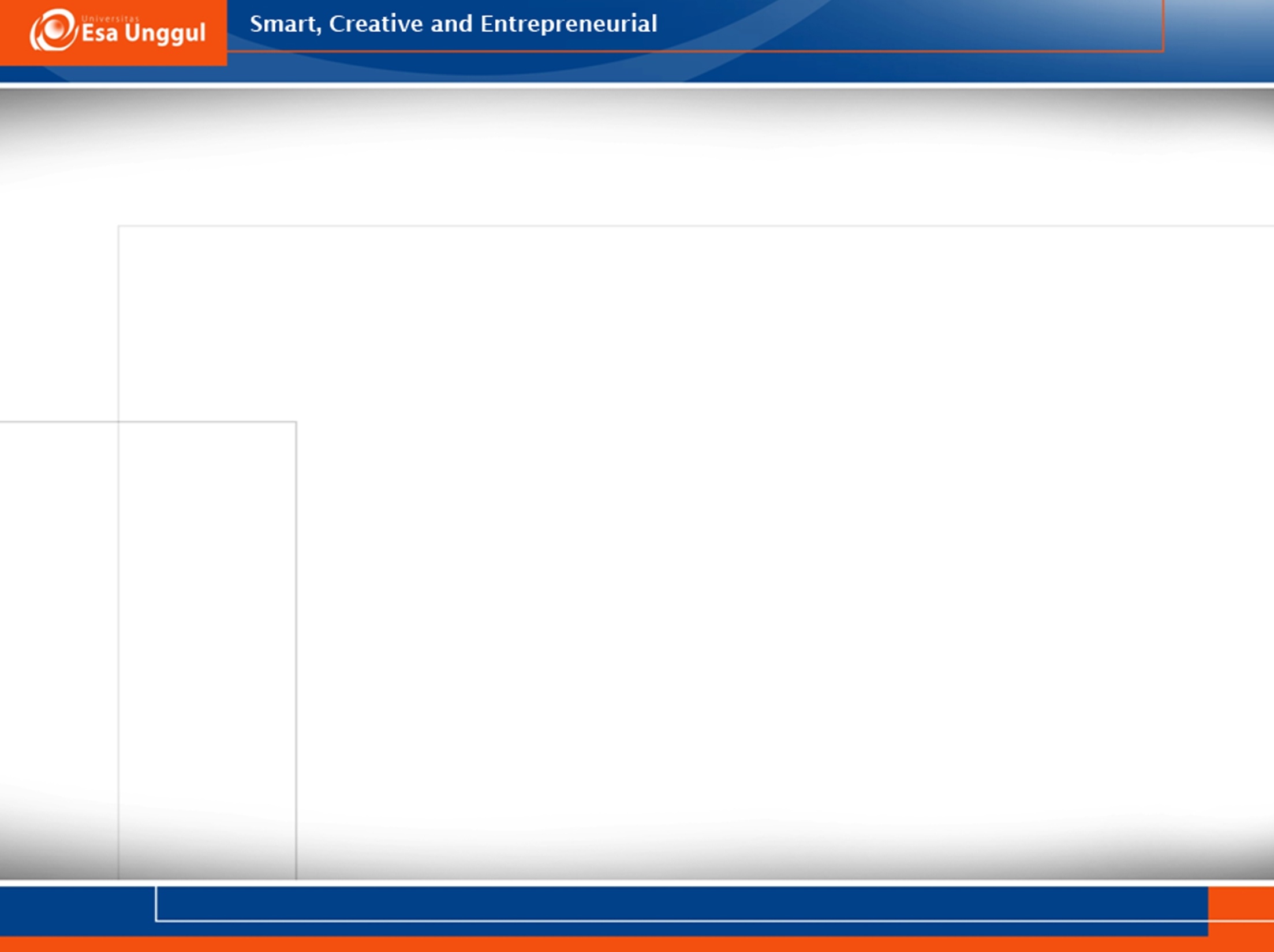 LISTENING PRACTICE
Do you have a favorite pet?
You will hear a dialogue about an animal. Predict what you will hear about. 
http://learnenglishteens.britishcouncil.org/skills/listening-skills-practice/llamas